布局原则：


1.减少物料周转次数

2.物流路线定义

3.布局可视化

4.景观工厂-减少人工搬运

5.就近原则

6.库存管理

7.物料管控
方案一—物流及库存
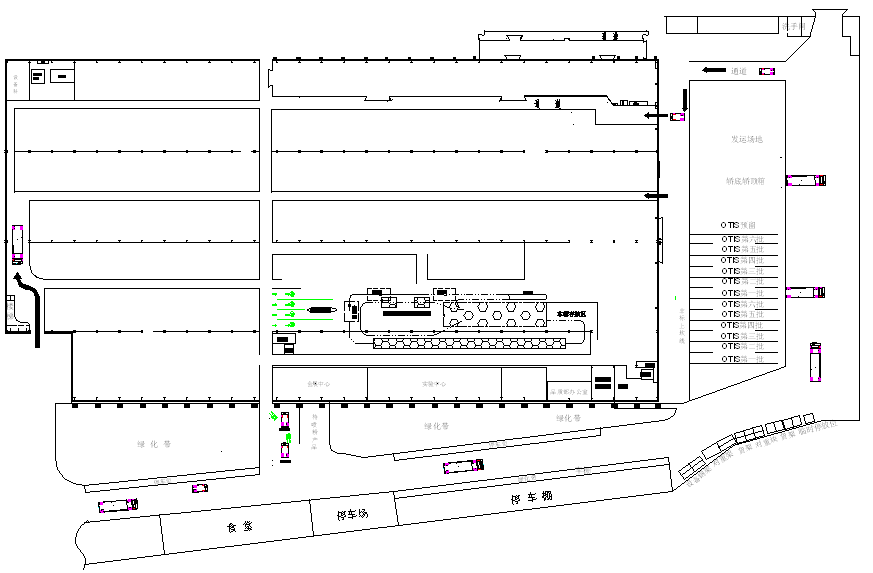 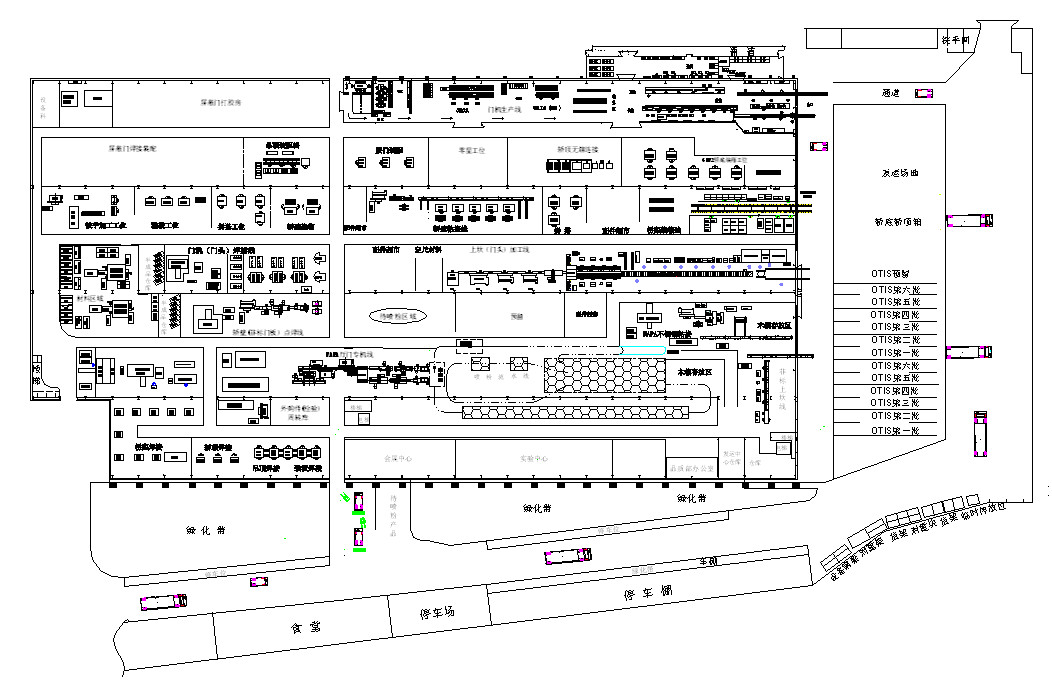 生产线
布局
行走路线
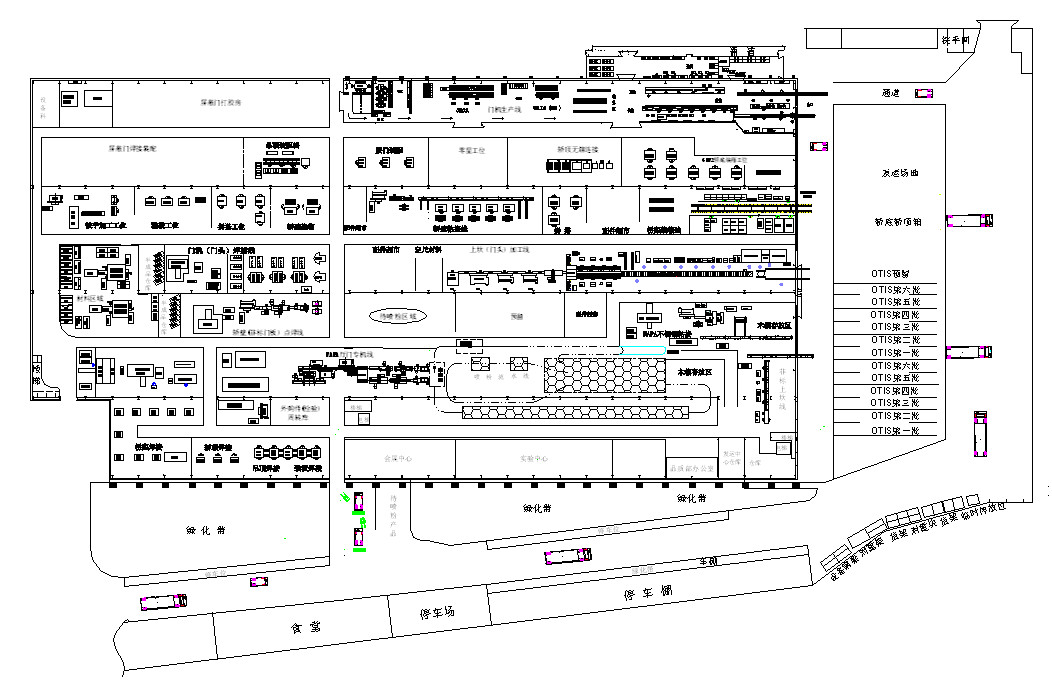 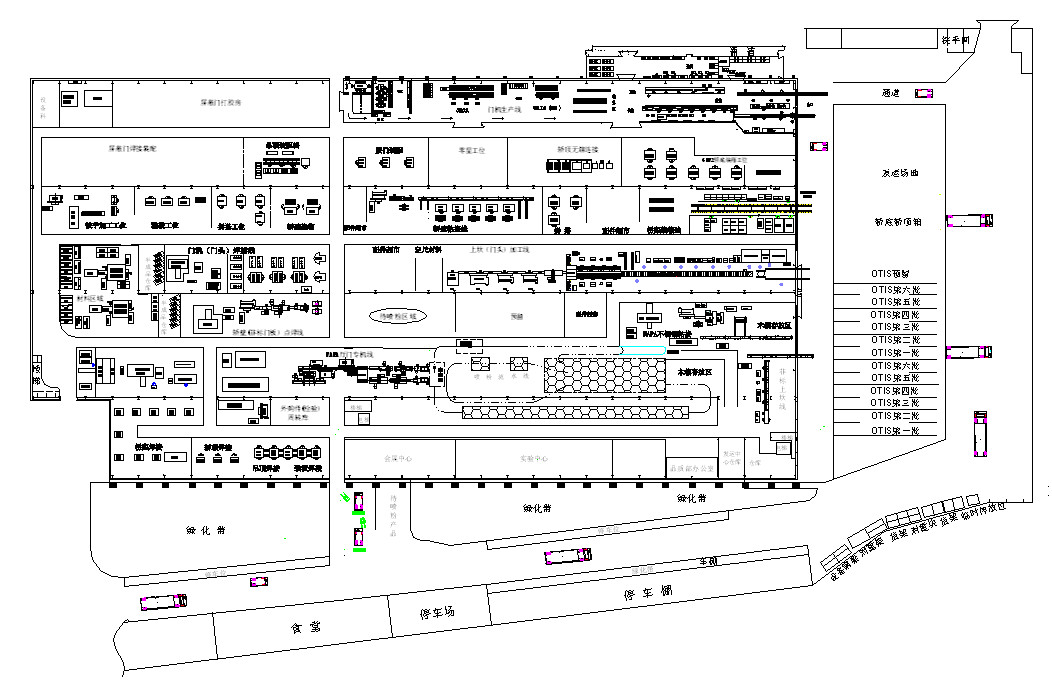 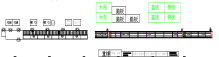 门机
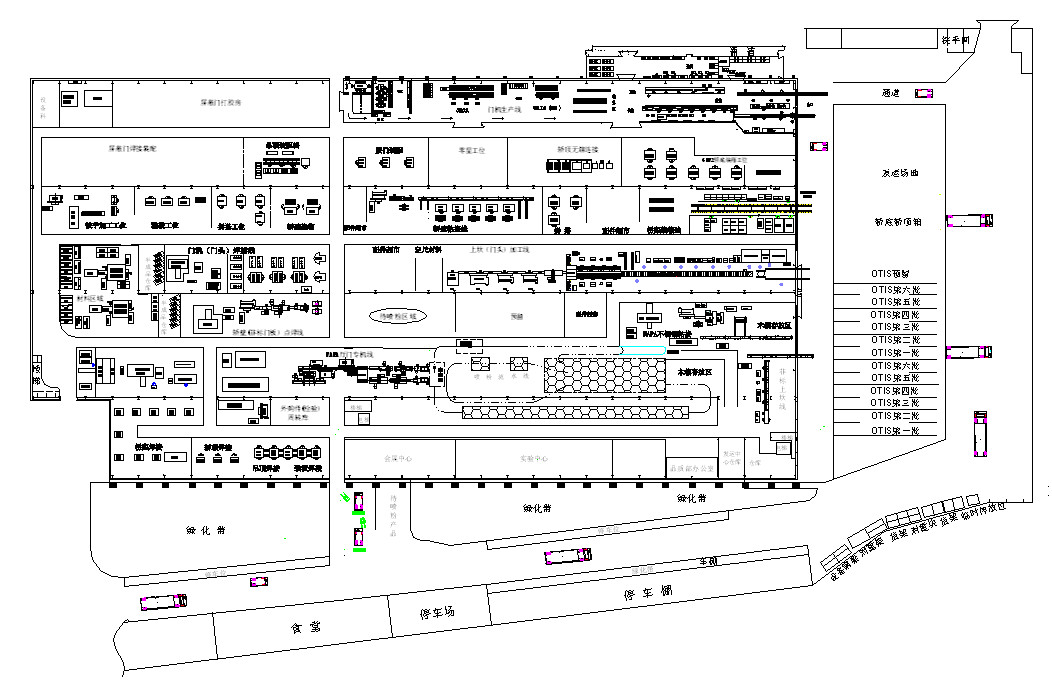 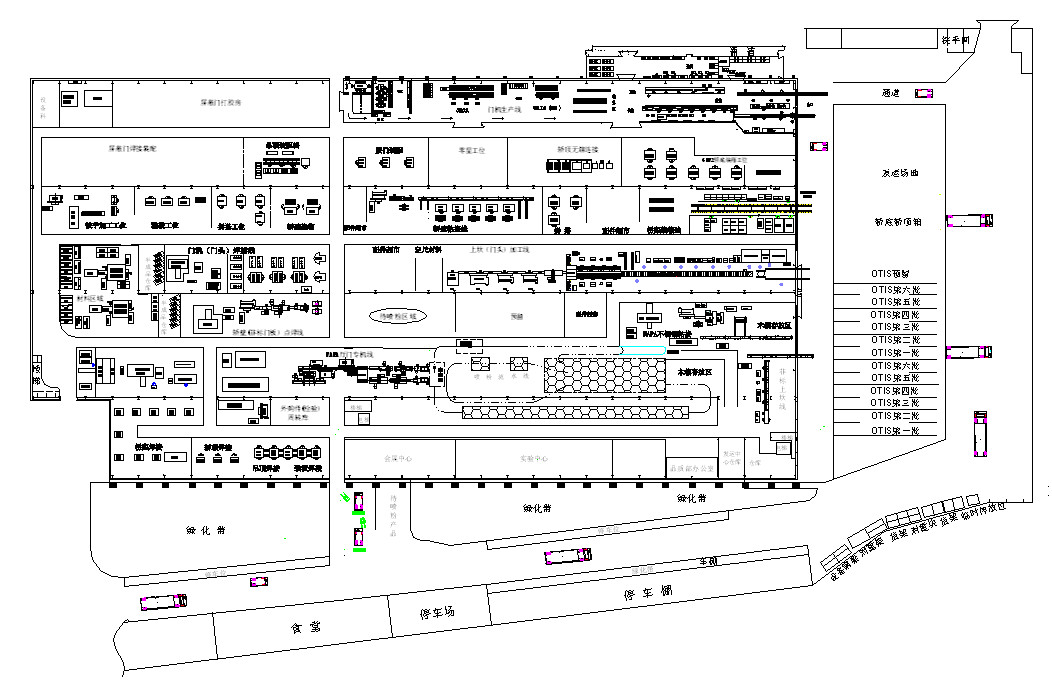 上坎
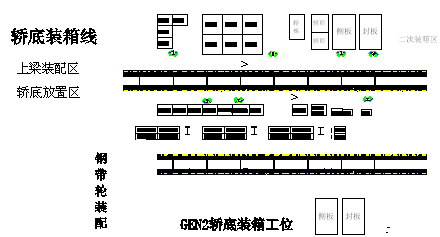 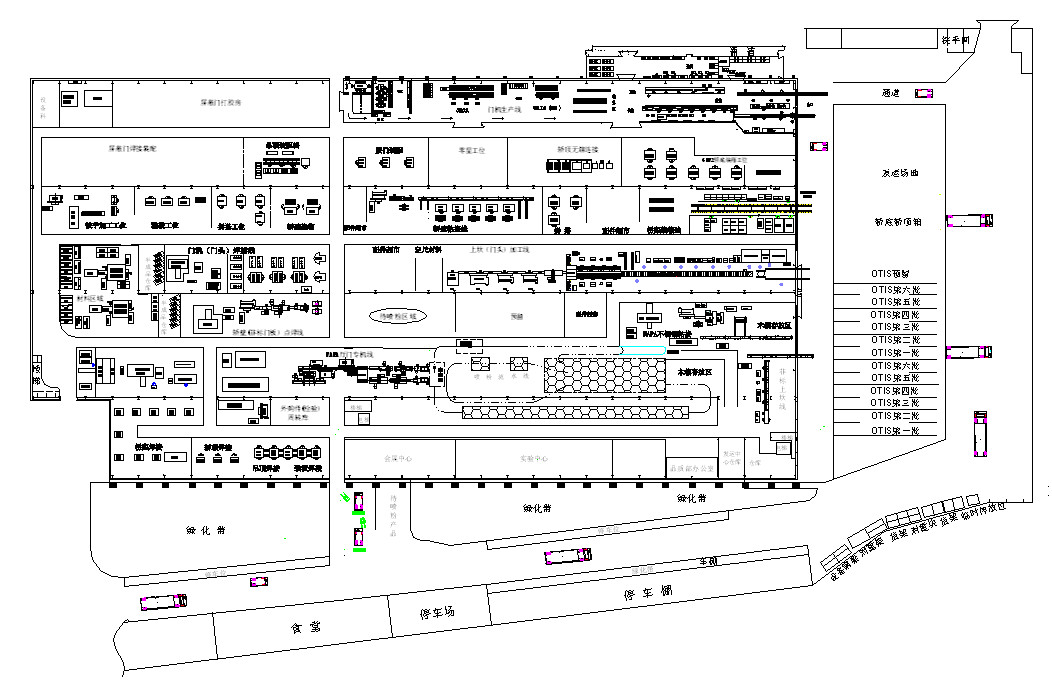 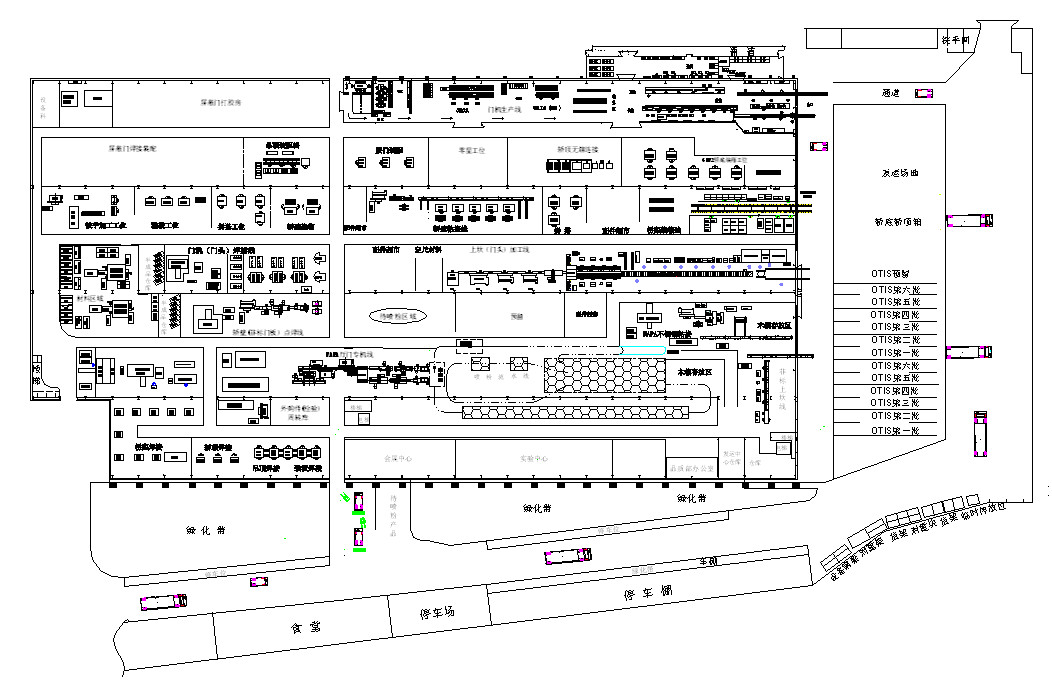 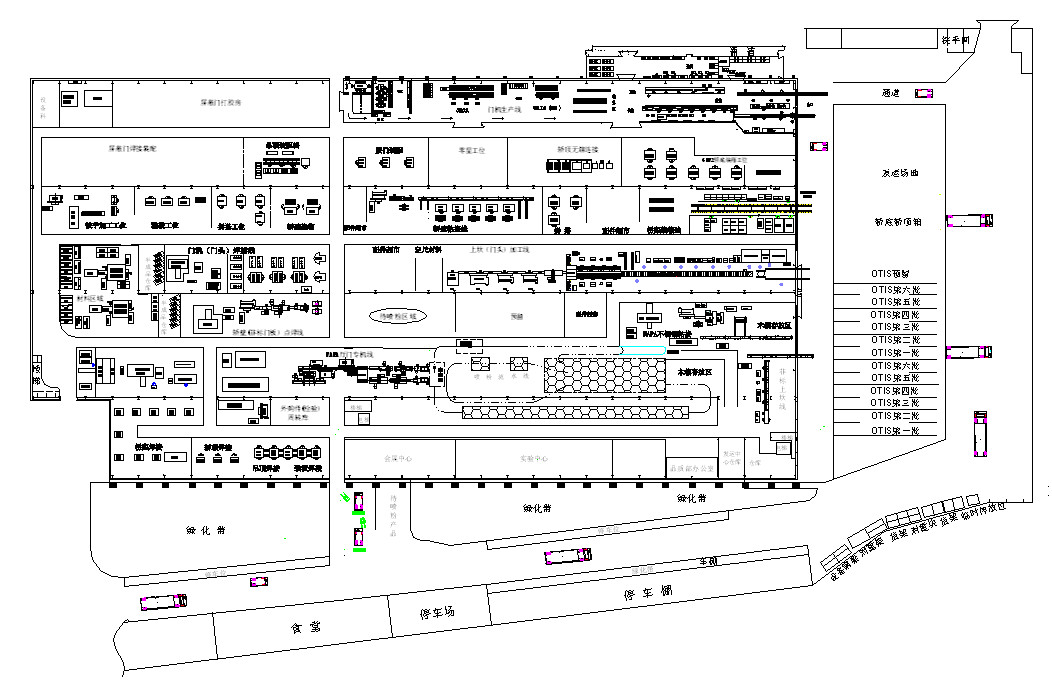 轿壁
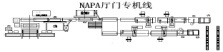 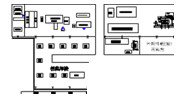 厅门1
装潢
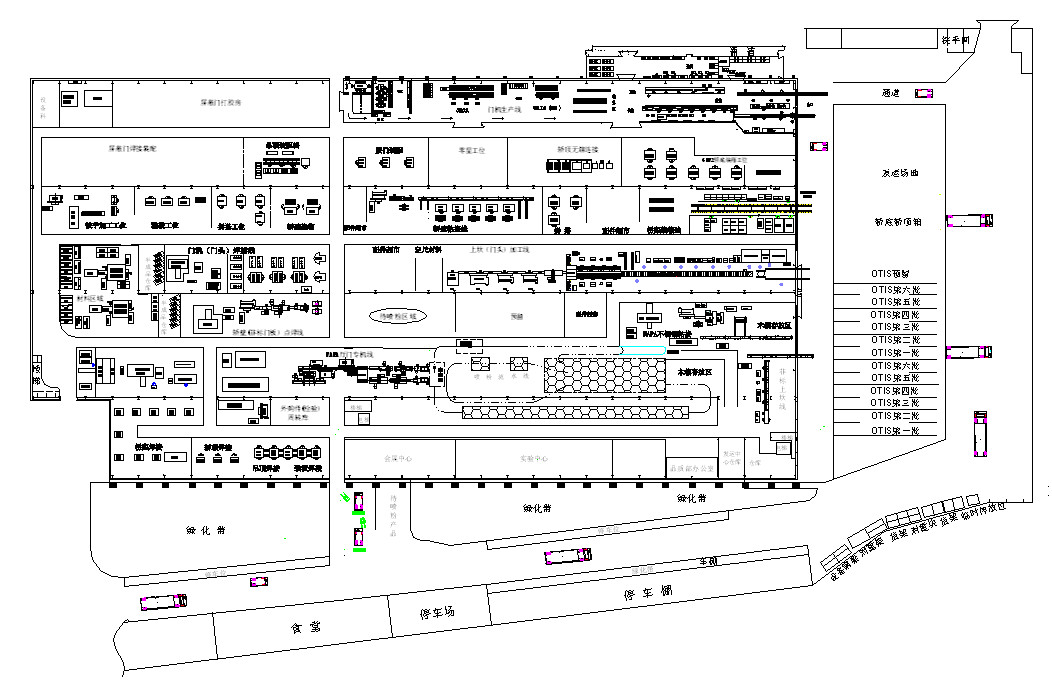 轿底
厅门2
注：点击三角形进行动画演示
1.行车的处理  
2.外围物流路线 
3.喷粉下线产品均无周转区
方案二—物流及库存
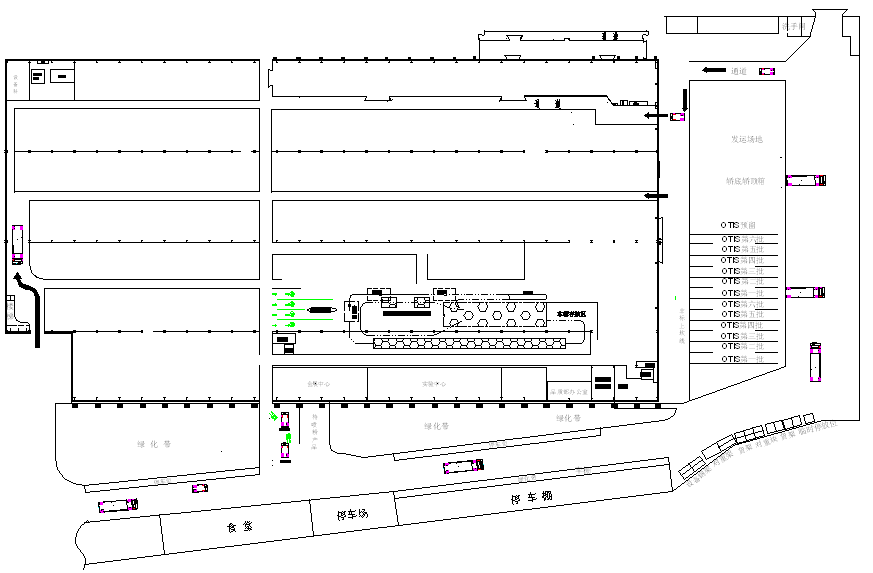 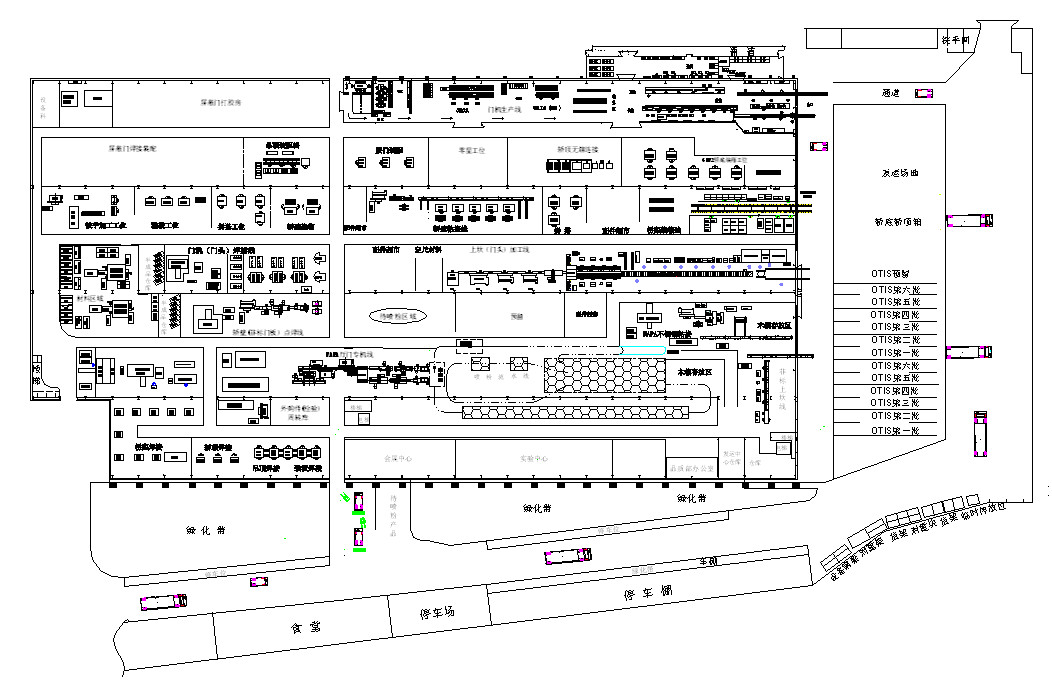 生产线
布局
行走路线
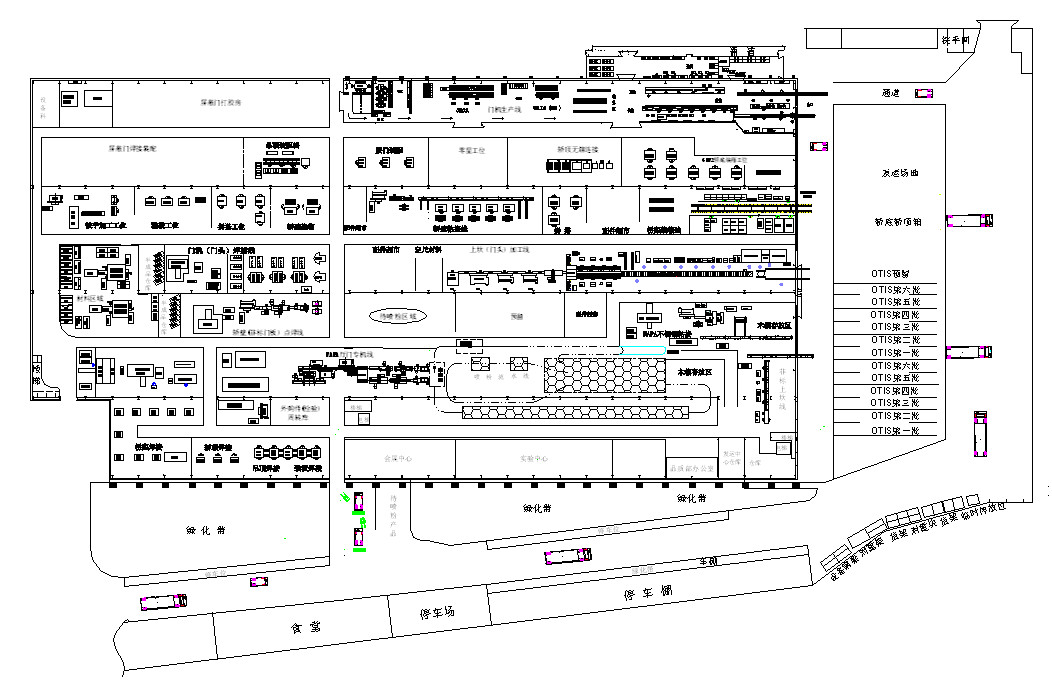 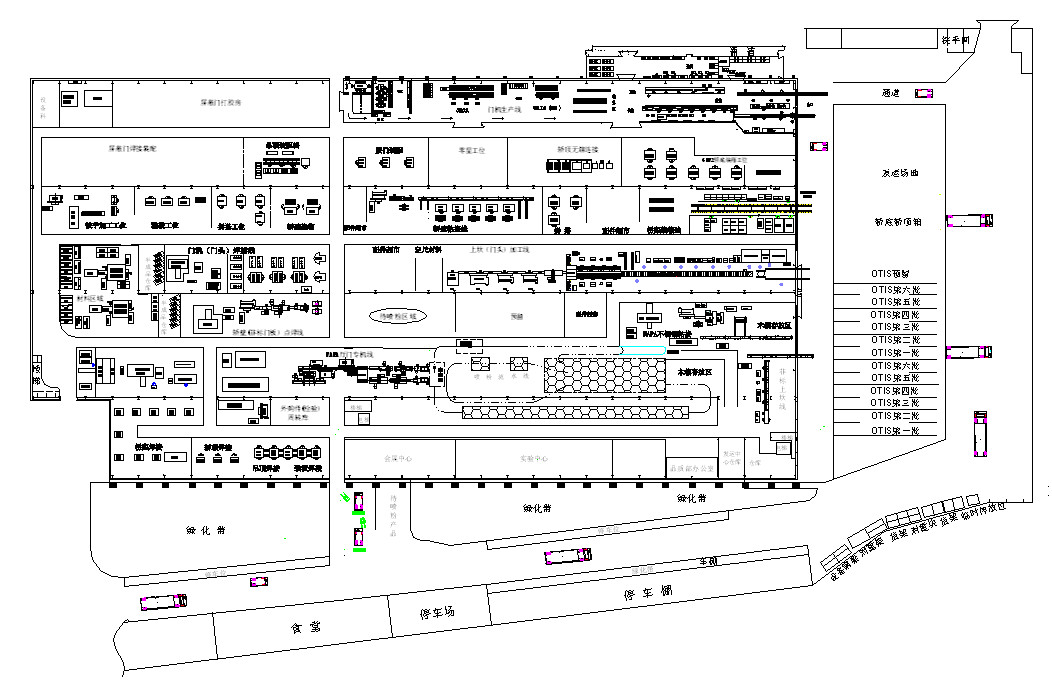 门机
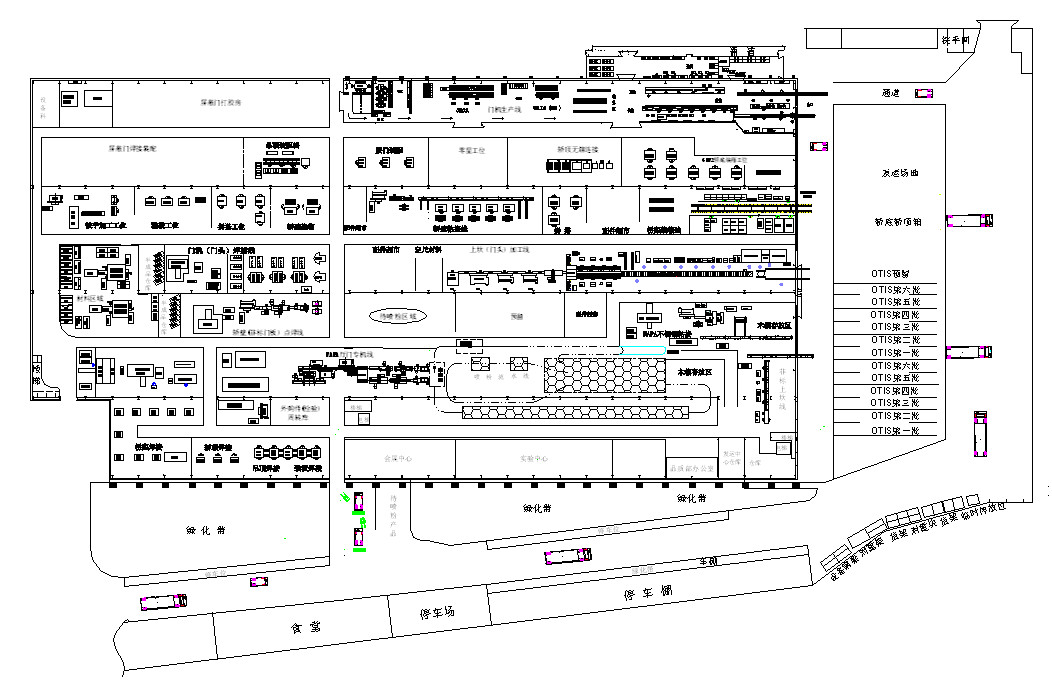 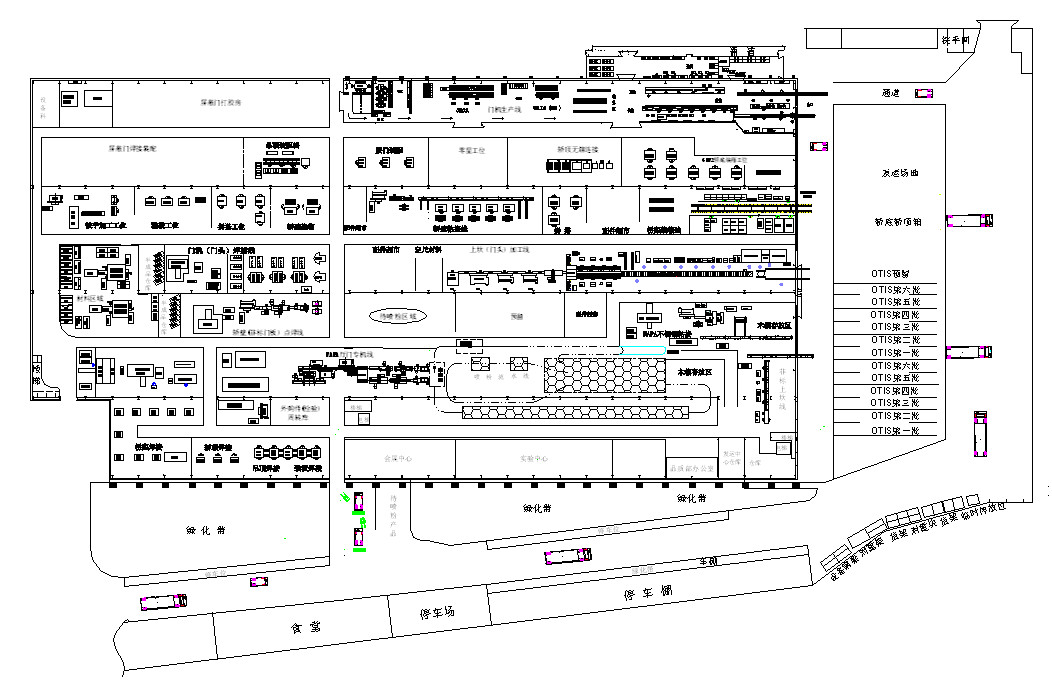 上坎
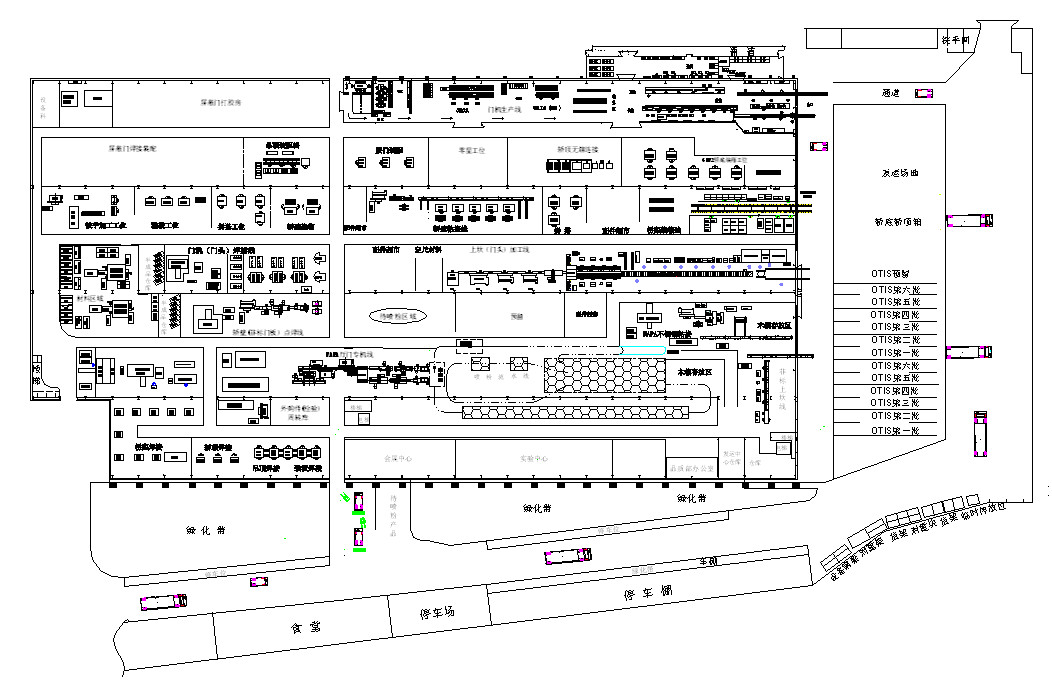 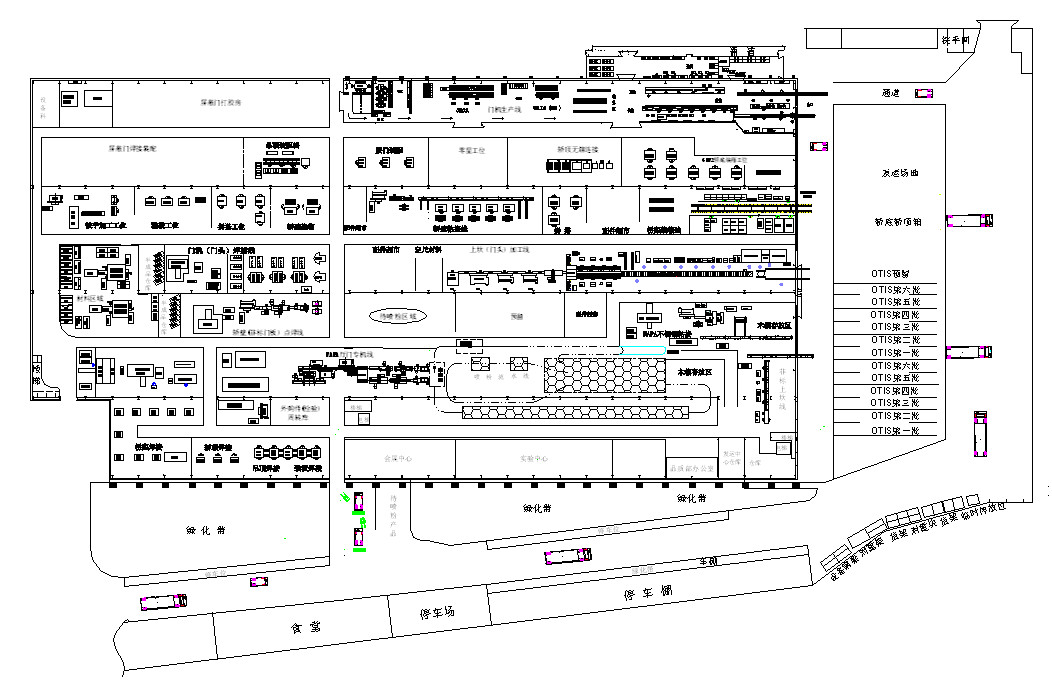 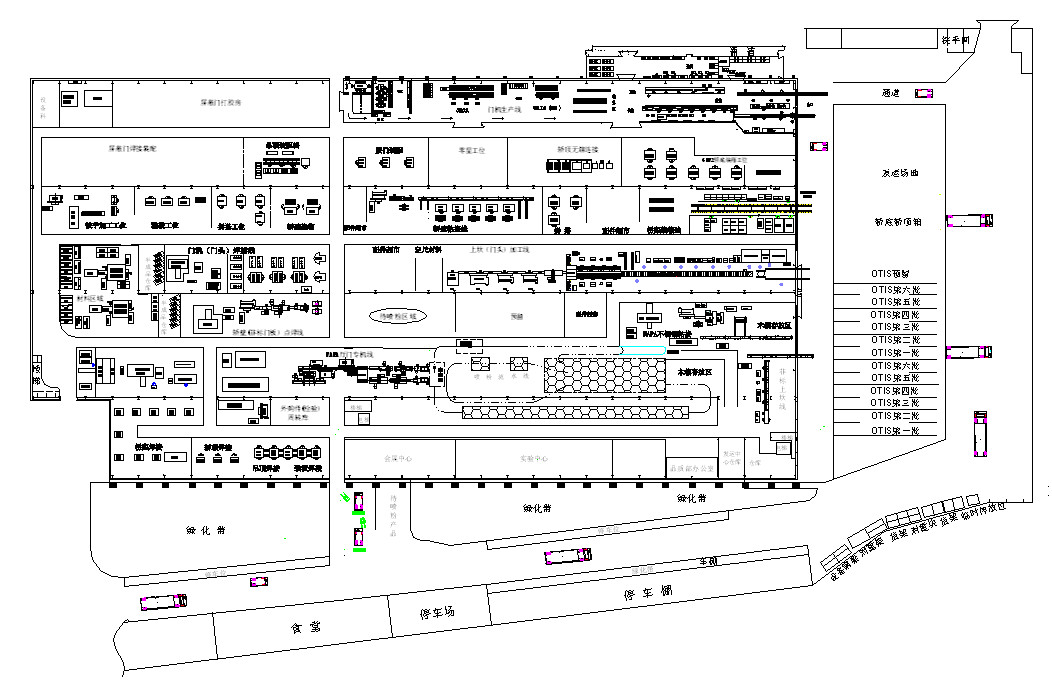 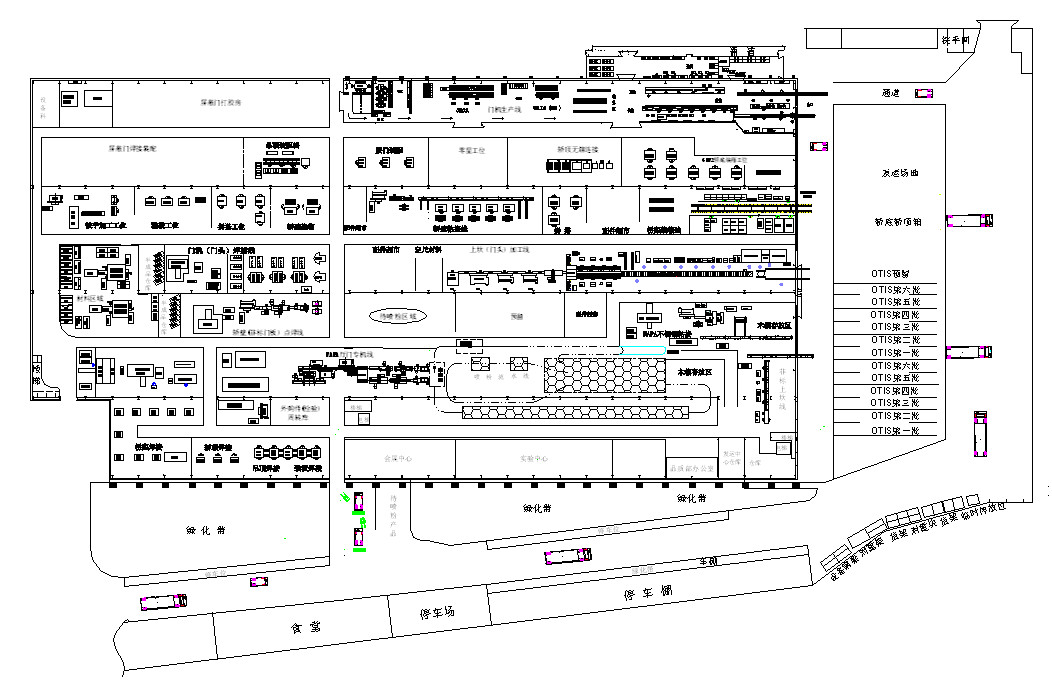 轿壁
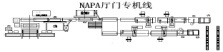 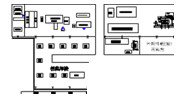 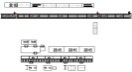 厅门
装潢
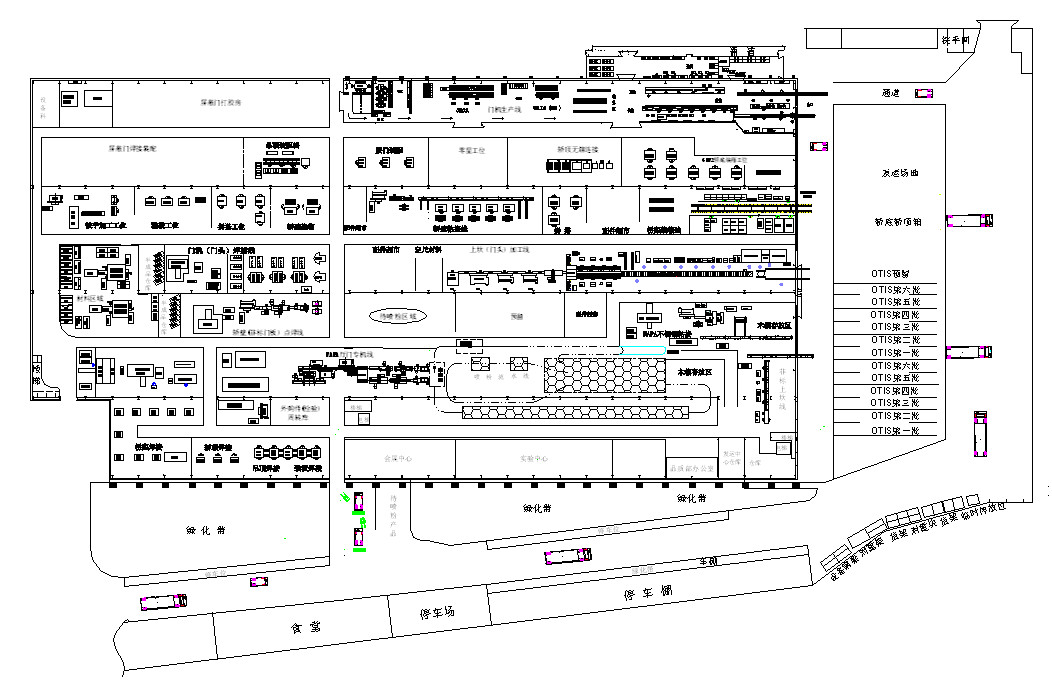 轿底
厅门2
注：点击三角形进行动画演示
方案二　物流及库存
方案一　物流及库存
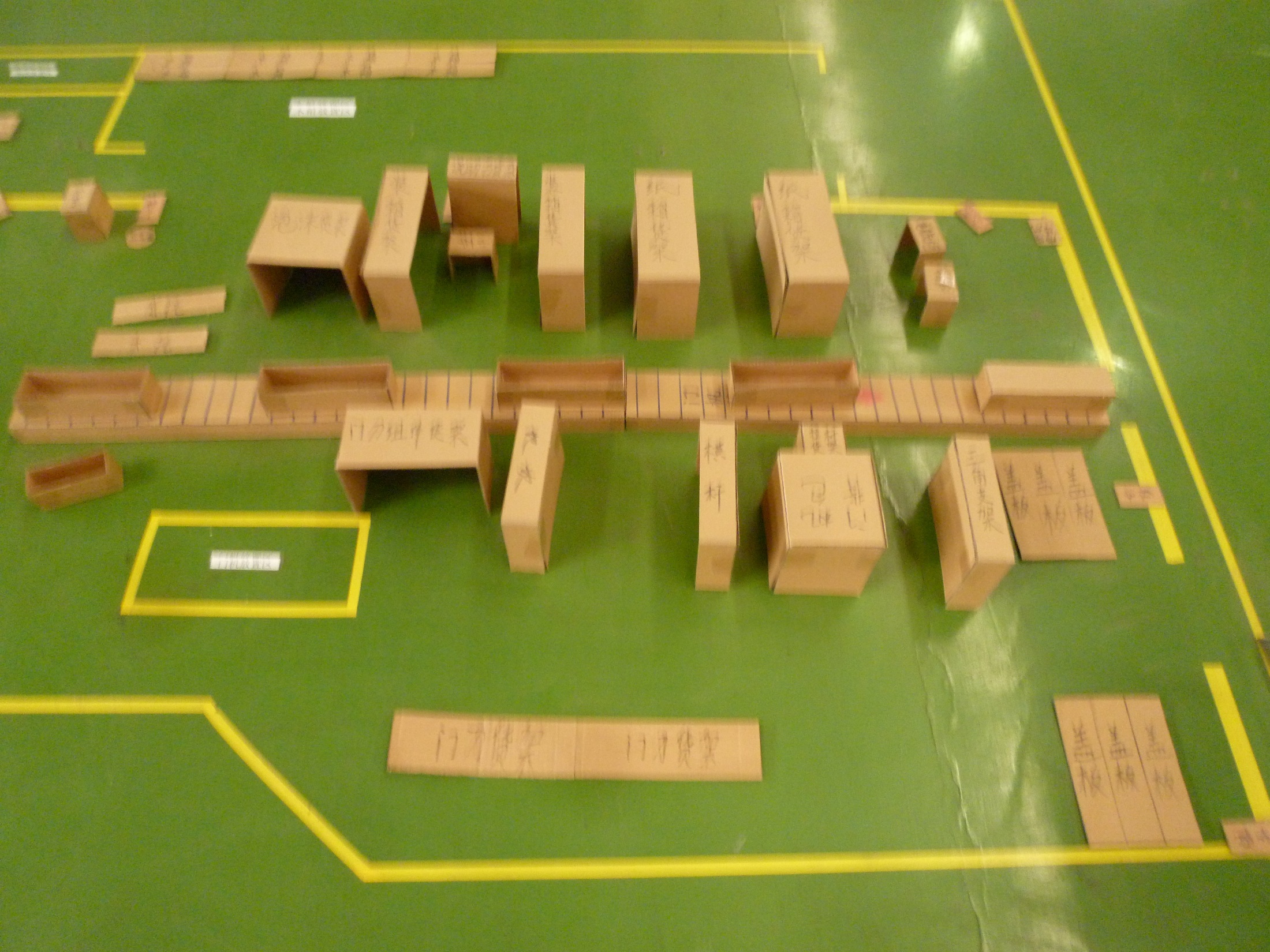